Materiál vznikl v rámci projektu Šance pro všechny
č.proj. CZ.1.07/1.4.00/21.2165
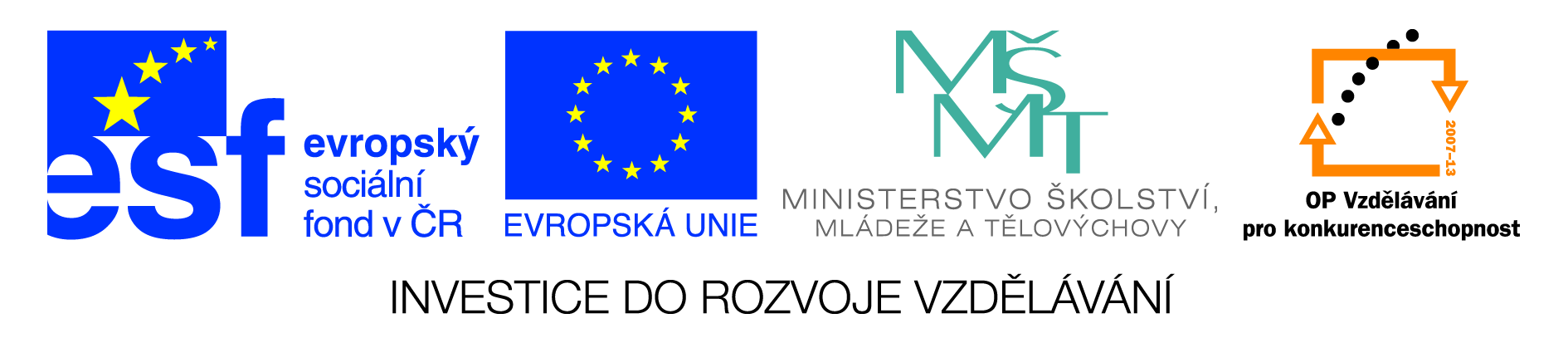 JDEME K VOLBÁM!Autor: Mgr. Ivana Tesařová
Milé děti,
Ve dnech 12. a 13. října 2012 se uskuteční
volby do Senátu Parlamentu České republiky
a do zastupitelstev krajů. V dnešním projektu
Si připomeneme, co to volby jsou a jak
probíhají. Současně se seznámíme s naším 
kandidátem a zvolíme školní miss a sympa-
ťáka.
Nejdříve si prohlédněte obrázek a zkuste popsat, co se na něm děje. Jako nápovědu
můžete použít následující slova:  VOLIČ
                                                     HLASOVACÍ LÍSTKY /praktická ukázka/
                                                     KANDIDÁTI
                                                     URNA
                                                     VOLEBNÍ MÍSTNOST 
                                                     VOLEBNÍ KOMISE
Nejdříve si zopakujte, kdo může volit a kdo může být volen.
Nezoufejte, že se nemůžete skutečných voleb zúčastnit. My si na tady zahrajeme.
Zvolíme si MISS a SYMPAŤÁKA NAŠÍ ŠKOLY! Co budeme potřebovat:
VOLEBNÍ KOMISI
VLASTNÍ IDENTIFIKAČNÍ PRŮKAZY
VOLEBNÍ MÍSTNOST
VHODNÉ KANDIDÁTY
URNU
IDENTIFIKAČNÍ PRŮKAZ VOLIČE MISS A SYMPAŤÁKA
/FOTO/
Jméno a příjmení: ………………………………………………………………………………

Datum narození: ………………………………………………………………………………..

Adresa: ……………………………………………………………………………………………….
               ……………………………………………………………………………………………

Zájmy a záliby: …………………………………………………………………………………..
               ……………………………………………………………………………………………
Další úkoly:  PŘÍPRAVA VOLEBNÍ MÍSTNOSTI S URNOU

                     VYBRÁNÍ VOLEBNÍ KOMISE

                     ROZSTŘÍHÁNÍ VOLEBNÍCH LÍSTKŮ

                     VLASTNÍ VOLBY

Postup je následující:  Děti si mezi sebou zvolí tři členy volební  komise,
Společnými silami připraví volební místnost s urnou, výzdobou a zástěnou
/fantazii se meze nekladou/, rozstříhají  volební lístky 
        A MOHOU ZAČÍT VOLBY! 

Poznámka: svého kandidáta si každý tajně napíše na volební lístek, 
přistoupí s průkazem před volební  komisi a za zástěnou vhodí lístek 
do urny. Vše probíhá ve slavnostní atmosféře. Nakonec komise spočítá 
hlasy  a vyhlásí vítěze. Průběh voleb zaznamenáme a vyvěsíme na nástěnce.
BESEDA S KANDIDÁTEM DO KRAJE 
VYSOČINA, PANEM JANEM CHLOUPKEM
Navržené otázky: 
1/ Pane starosta, proč jste se rozhodl kandidovat v letošních volbách?
2/ Jaké jsou vaše priority?
3/ Jaké je vaše oblíbené jídlo?